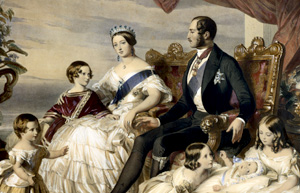 Do Now:
Clear your desk and take out your Midterm Review Guide and a pen.  Get ready!
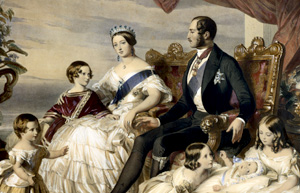 Do Now:
Read the excerpt found on your Agenda and then answer the question:
What kind of life do you think you’d have if you had to abide by the following rules of etiquette and manners?
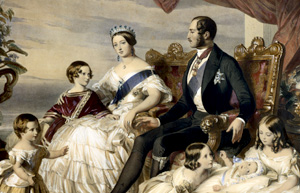 Victorian England
Queen Victoria
Social Classes
Life of the People
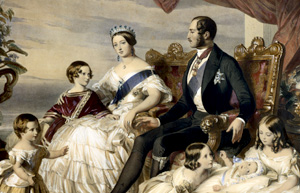 Queen Victoria
Family
1819-1901
Her father was the fourth son of King George III – British king during the American Revolution.
Her mother was German-born Princess Victoria, who raised her under close supervision after her father died in 1820.
She inherited the throne at age of 18, after her father’s three elder brothers had all died, leaving no legitimate, surviving children.
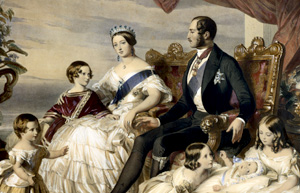 Queen Victoria
Monarchy
The UK was already an established constitutional monarchy, in which the sovereign held relatively little direct political power.  However, privately, Victoria attempted to influence government policy and ministerial appointments.
Publicly, she became a national icon, and was identified with strict standards of personal morality.
Her reign of 63 years, which is longer than that of any other British monarch and the longest of any female monarch in history, is known as the Victorian Era.
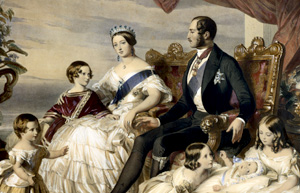 Queen Victoria
Monarchy (continued)
The Victorian Era was a period of industrial, cultural, political, scientific, and military change within the UK, and was marked by a great expansion of the British Empire.
She was the last British monarch of the House of Hanover.
Throughout her reign, she maintained a sense of dignity and decorum that restored the average person’s high opinion of the monarchy after a series of horrible, ineffective leaders.
British Things
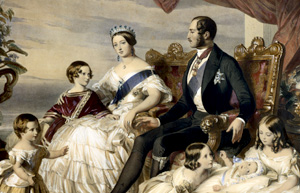 Queen Victoria
Marriage
Victoria married her first cousin, Prince Albert, in 1840.
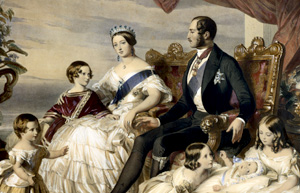 Queen Victoria
Marriage
Victoria married her first cousin, Prince Albert, in 1840.
Their nine children (four sons and five daughters) married into royal and noble families across the continent, tying them together and earning her the nickname “the grandmother of Europe.”
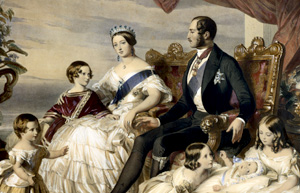 Queen Victoria
Marriage
Victoria married her first cousin, Prince Albert, in 1840.
Their nine children (four sons and five daughters) married into royal and noble families across the continent, tying them together and earning her the nickname “the grandmother of Europe.”
Prince Albert died suddenly of typhoid in 1861.  Victoria plunged into deep mourning and avoided public appearances.
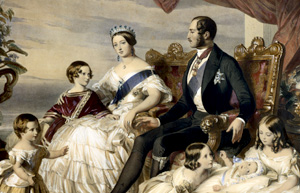 Queen Victoria
Marriage
Victoria married her first cousin, Prince Albert, in 1840.
Their nine children (four sons and five daughters) married into royal and noble families across the continent, tying them together and earning her the nickname “the grandmother of Europe.”
Prince Albert died suddenly of typhoid in 1861.  Victoria plunged into deep mourning and avoided public appearances.  
She wrote in her diary, “My life as a happy person is ended!”  She wore black for the rest of her life.
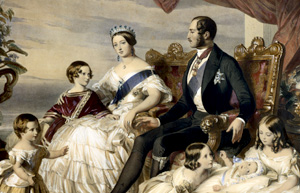 Social Classes
The Under Class
This class made up of helpless people who depended on others.
They included:
The Poor – these were poor people and orphans who relied on the charity of others.
The Prostitutes – these women were at the bottom of the society and an enormous debate took place over them during the Victorian era.
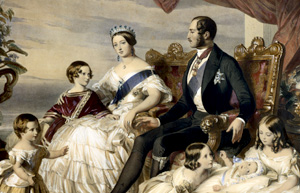 Social Classes
The Working Class
A large portion of the population belonged to this class.
Men and women who performed physical labor, were paid daily or weekly wages.
The Industrial Revolution which proved to be beneficial to the middle class created a lot of problems for the working class.
These group of laborers further got sub divided:
Skilled Class – they had unskilled laborers working under their supervision.
Unskilled Class – they were the lowest category labor people.  They generally remained unemployed and were vulnerable to exploitation.  Eastenders
These members of England who worked as chimney sweeps, rat-catchers, or spent their days in factories had no place in the echelon of the upper class, although their services would be needed from time to time.
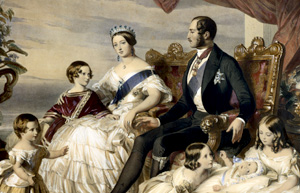 Social Classes
The Middle Class
People belonging to the middle class were more in number.  The Victorian period was very prosperous for the middle class.  Also called the Bourgeoisie.
The class includes:
Higher Level Middle Class
Bankers, factory owners, lawyers, architects, occasional professors, doctors, and high government officials.
They gained many of the benefits of the aristocracy, such as access to the best schools.  They controlled politics, the press, and the universities.
Lower Level Middle Class
Skilled artisans, bureaucrats, clerks, shopkeepers, and clergy.
There was very little separating the bourgeoisie from the laboring masses and so they were constantly trying to climb the social ladder.
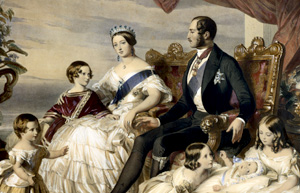 Social Classes
The Upper Class
This was the highest social class of the Victorian England social hierarchy.
The class was further divided:
Royal Class – this includes people from royal family and the spiritual lords of that time.
Middle Upper Class – this class includes great officers of England, the baronets along with temporal lords.
Lower Upper Class – this class includes country wealthy gentlemen and large scale business men who had made their way with the immense wealthy they possessed.
A distinguishing factor of the Upper Class was that the nature of their work was such that it held them in a powerful position giving authority, better living conditions and facilities which was out of the reach of everyone else.
These people did not work manually.  Their income normally came from the investments made by them or from the inherited lands.  These aristocrats did not work as other classes to make a living because for centuries their families had been gathering enough money for each generation to live a luxurious life.  Thus, they were never short of money.
Victorian Wife Swap
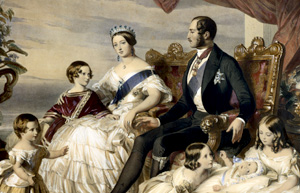 Life of the People
Religion
Victorian England was a deeply religious country.  A great number of people were habitual church-goers, at least once and probably twice, every Sunday.
The Bible was frequently and widely read by people of every class; so too were religious stories and allegories.
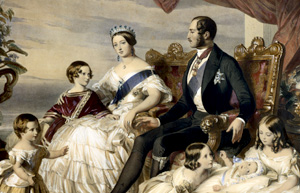 Life of the People
Education
Education in 19th century England was not equal – not between the sexes, and not between the classes.
Gentlemen
They would be educated at home by a governess or tutor until they were old enough to attend higher school.
The curriculum was heavily weighted towards the classics – the language and literature of Ancient Greece and Rome.
After that, they would attend Oxford or Cambridge University.  Here they might also study mathematics, law, philosophy, and modern history.
However, it was not compulsory, either legally or socially, for a gentleman to attend school at all.  He could, just as easily, be taught entirely at home.
Ladies
A lady’s education was taken, almost entirely, at home.
There were boarding schools, but no universities, and the studies were very different.
Ladies learned French, drawing, dancing, music, and the use of globes.
If the school, or the governess, was interested in teaching any practical skills, she learned plain sewing as well as embroidery, and accounts.
The established career for society women was marriage.  They were expected to represent their husbands with grace and provide absolutely no scandal.  Charity work would be accepted, but only if it was very gentile… sewing for the poor, or putting together food baskets.
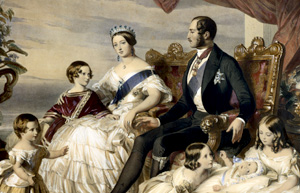 Life of the People
Society
The Upper and Upper-Middle Class
From the slightest burp (social ruin if it was heard) to how a gentleman spoke to a young lady, Victorian society was greatly concerned with every aspect of daily life.  From the moment the upper class left their beds, their days were governed by do’s and don’t’s. 
The horror of social ostracism was paramount.  To be caught in the wrong fashion at the wrong time of day was as greatly feared as addressing a member of society by the wrong title.
It was important to know whom you could speak with – especially if you hadn’t been properly introduced.  For a woman, being asked to dance by a complete stranger could pose an etiquette problem which might have repercussions for days.
Young ladies were constantly chaperoned.  To be found along with a gentleman who was other than family was tantamount to social death.  Her reputation would be ruined and her gentleman companion would find himself the object of gossip, and most usually contempt.
Members of Victorian society kept busy with parties, dances, visits, dressmakers, and tailors.  Keeping track of what other people in your social class were doing was also a full-time occupation.
Polite Victorian House
Victorian Manners
Looking Best
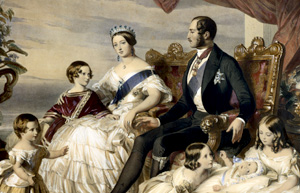 Life of the People
Society  (continued)
The People in the Middle
Being a servant in one of the grand Victorian houses was a position which would guarantee shelter and food.  However, there was etiquette to be learned.
The upper class was never to be addressed unless it was absolutely necessary.  If that was the case, as few words as possible were to be uttered.
Using the proper title was of the utmost importance.  “Ma’am” or “Sir” was always appropriate.  If “Ma’am” was seen, it was necessary that you “disappear,” turning to face the wall and avoiding eye contact.
Life was easier, though, amidst your fellow servants.  Although private fraternization was frowned upon, it wasn’t against the rules for those “below stairs” to enjoy singing, dancing, and other social activities together.
Sometimes the “uppers” and the “middlers” would mingle, if business was involved.
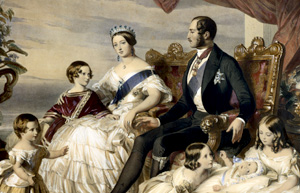 Life of the People
Society  (continued)
The Lower Class
Victorian society did not recognize that there was a lower class.  “The Poor” were invisible.
The prevailing attitude was that the poor deserved the way they lived.  If good moral choices had been made, the poor wouldn’t be living the way they did.
The best way for society to deal with the poor was to ignore them.  They were “burdens on the public.”
Being just too busy to survive, etiquette played little part in the poor’s daily existence.  But that is not to say that pride wasn’t available.  There was a “social stigma” to applying for aid, and some families preferred to keep to themselves and figure out their own methods of survival.
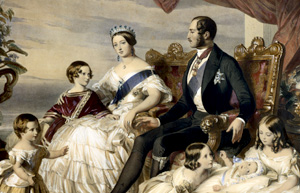 Conclusion
The Victorian Age was named for the British monarch who ruled for the longest period in British history.
Queen Victoria became a national icon and was identified with strict standards of personal morality.
Victorian society was divided into classes with very strict rules for manners and etiquette.
The Industrial Revolution strengthened these class divisions.
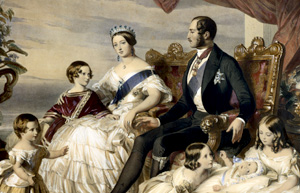 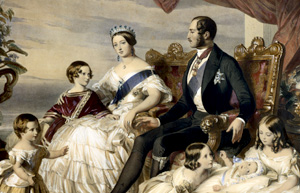